QOTD 4/13
“By 1968, you can’t say [things like that], that hurts you, back-fires. So you say stuff like forced busing, states rights, and all that stuff and you’re getting so abstract. Now you’re talking about cutting taxes. We want to cut this is much more abstract than even the busing thing.”
Nixon
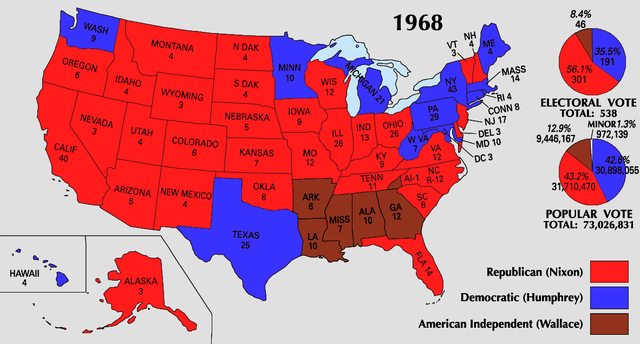 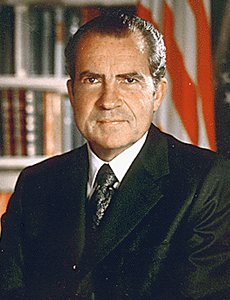 Downsizing
Nixon was backlash to liberalism 
Goal was to downsize federal government 
Half does this
“Law and Order”
https://www.youtube.com/watch?v=cEdtwQ8OguY
https://www.youtube.com/watch?v=S7xAuccL2Uo
Politics
Southern Strategy 
Win old southern Dem support
Slowed integration and busing
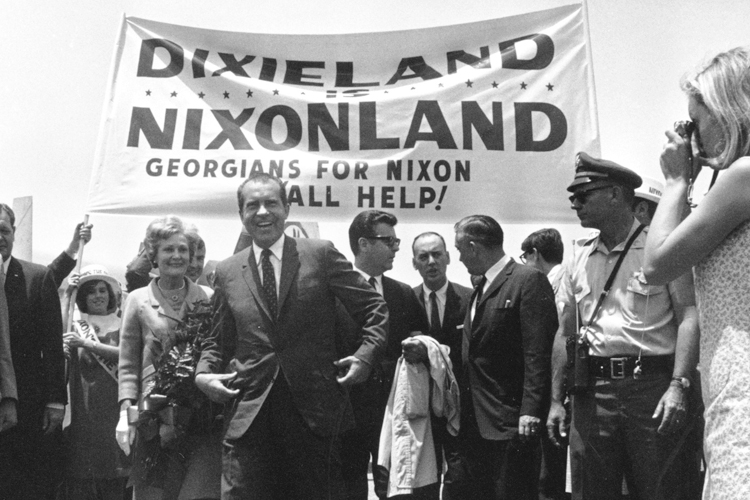 Economy
Stagflation 
High inflation and unemployment 
OPEC (Organization of Petroleum Exporting Countries)
Oil cartel of Middle Eastern countries 
Controlled prices aka don’t make them mad
Foreign Policy
Realpolitik(Kissinger)
Think only of power not morals
Détente
Ease Cold War tensions; visit Communist country 
Visits China 
Moscow
SALT (Strategic arms Limitation Talks)
Limit missiles and nuclear weapons
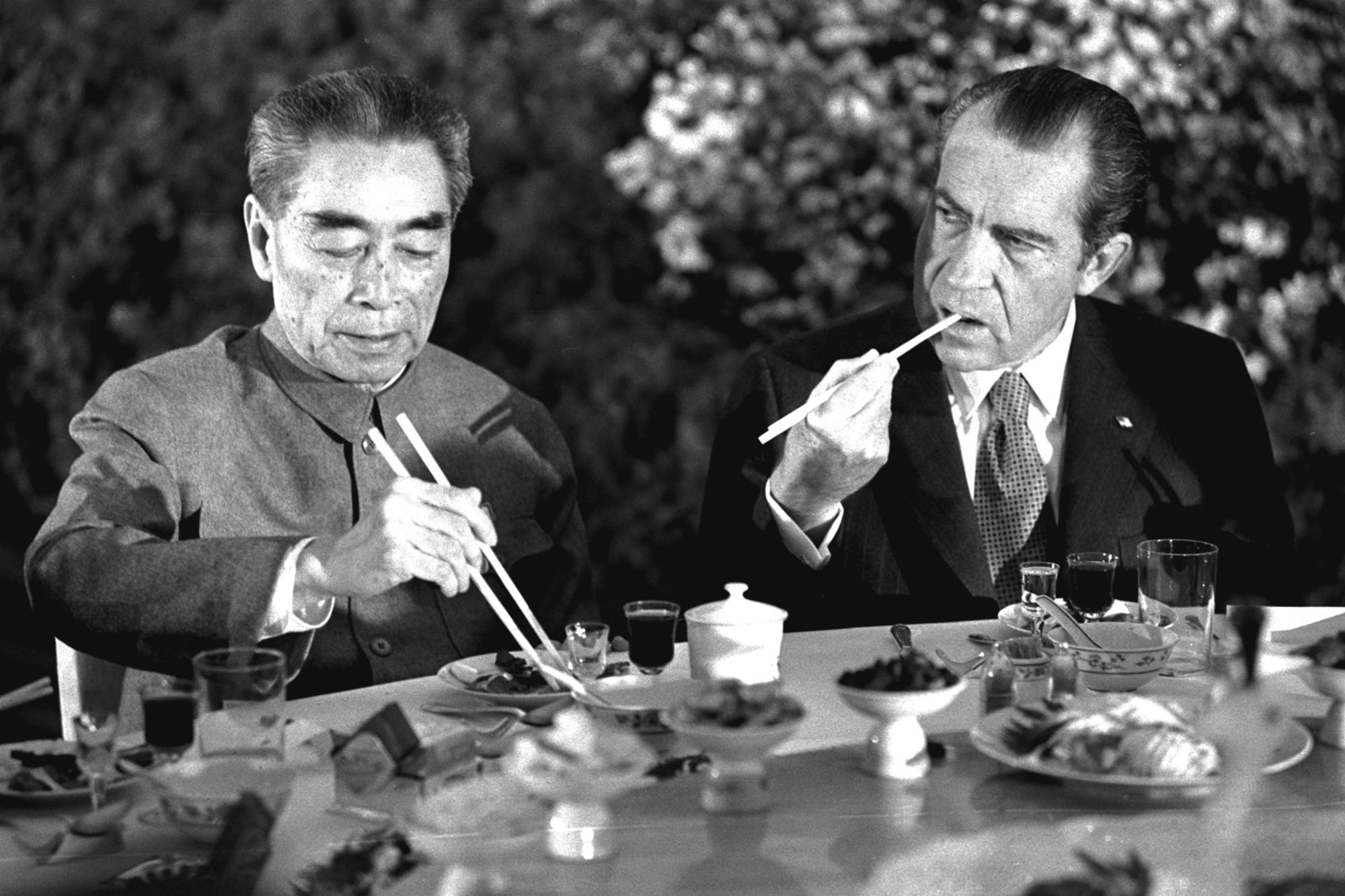 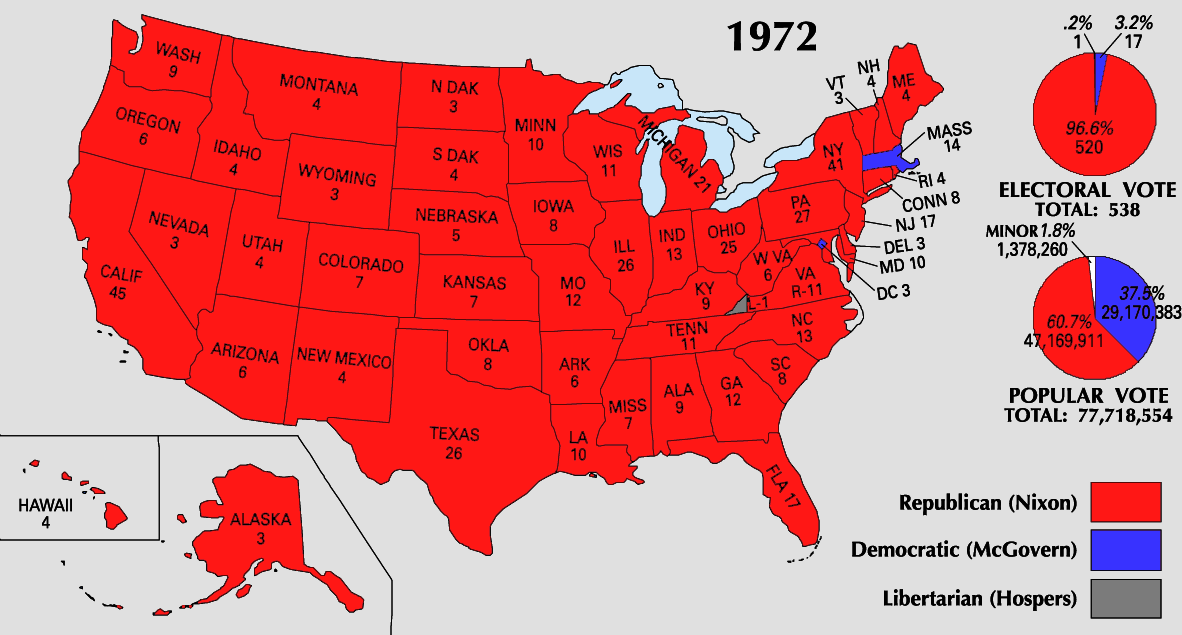